ORGANISATION
DES POSITIONS
Pieds ensembles
POSITIONS DES PIEDS EN PARALLÈLE À DROITE
ORGANISATION DES POSITIONS
1ère position
POSITIONS DES PIEDS EN PARALLÈLE À DROITE
ORGANISATION DES POSITIONS
2e position
POSITIONS DES PIEDS EN PARALLÈLE À DROITE
ORGANISATION DES POSITIONS
2e position large
POSITIONS DES PIEDS EN PARALLÈLE À DROITE
ORGANISATION DES POSITIONS
3e position
POSITIONS DES PIEDS EN PARALLÈLE À DROITE
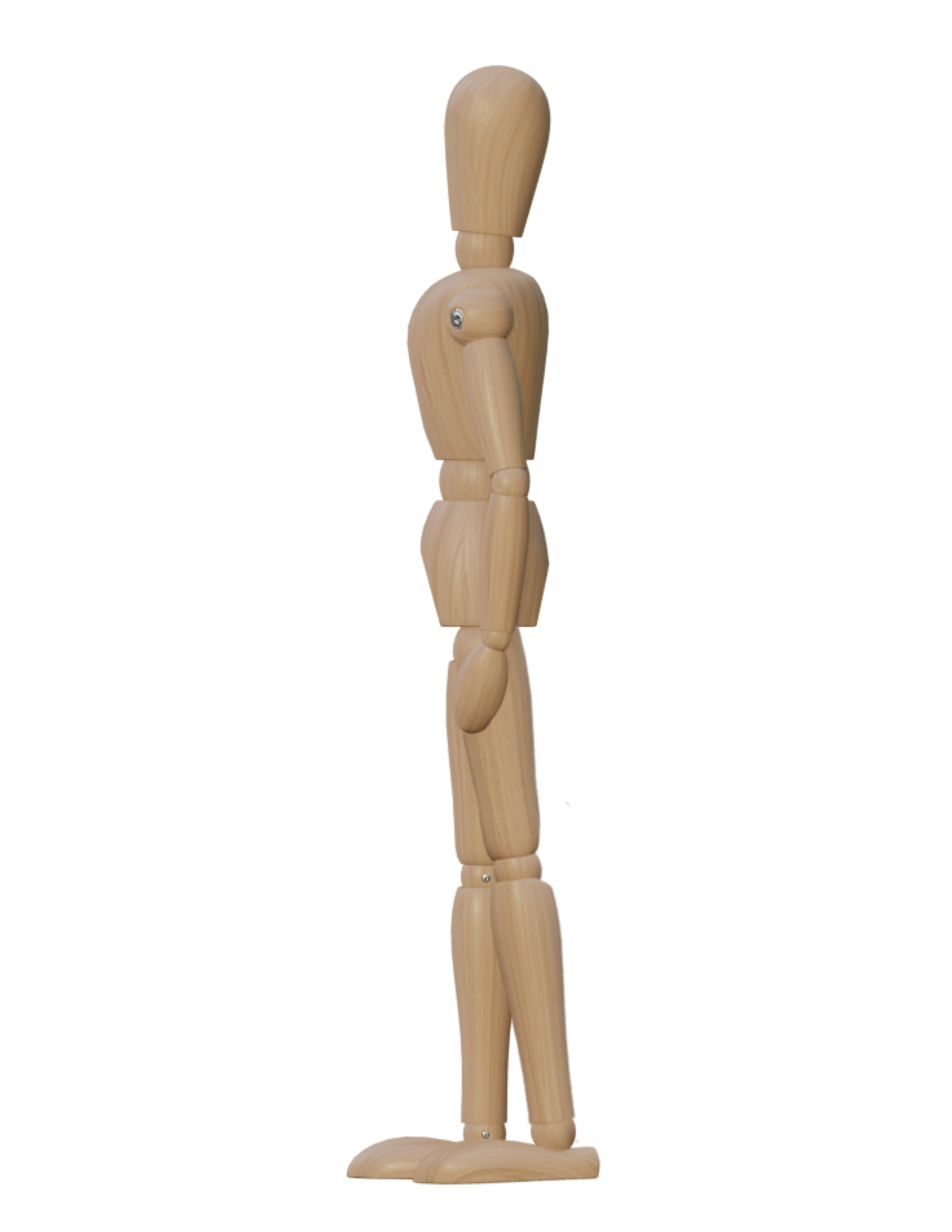 ORGANISATION DES POSITIONS
4e opposée 1ère
POSITIONS DES PIEDS EN PARALLÈLE À DROITE
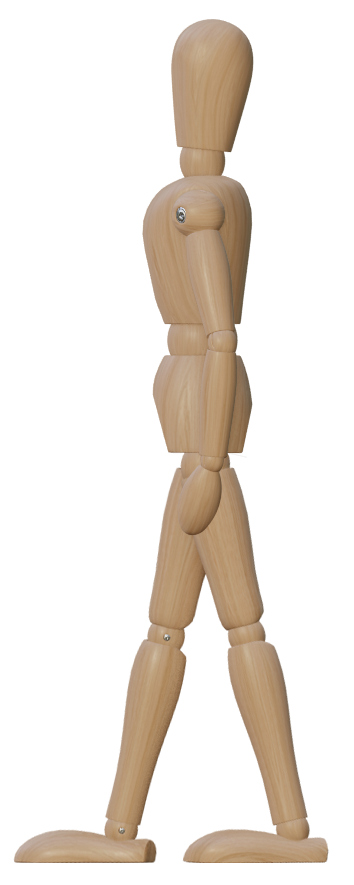 ORGANISATION DES POSITIONS
4e opposée 2e
POSITIONS DES PIEDS EN PARALLÈLE À DROITE
ORGANISATION DES POSITIONS
4e large
POSITIONS DES PIEDS EN PARALLÈLE À DROITE
ORGANISATION DES POSITIONS
5e position
POSITIONS DES PIEDS EN PARALLÈLE À DROITE
ORGANISATION DES POSITIONS
1     position
POSITIONS DES PIEDS EN OUVERTURE À DROITE
ère
ORGANISATION DES POSITIONS
2e position
POSITIONS DES PIEDS EN OUVERTURE À DROITE
ORGANISATION DES POSITIONS
2e large
POSITIONS DES PIEDS EN OUVERTURE À DROITE
ORGANISATION DES POSITIONS
3e position
POSITIONS DES PIEDS EN OUVERTURE À DROITE
ORGANISATION DES POSITIONS
4e opposée 1ère
POSITIONS DES PIEDS EN OUVERTURE À DROITE
ORGANISATION DES POSITIONS
4e opposée 2e
POSITIONS DES PIEDS EN OUVERTURE À DROITE
ORGANISATION DES POSITIONS
4e opposée 5e
POSITIONS DES PIEDS EN OUVERTURE À DROITE
ORGANISATION DES POSITIONS
4e large
POSITIONS DES PIEDS EN OUVERTURE À DROITE
ORGANISATION DES POSITIONS
5e position
POSITIONS DES PIEDS EN OUVERTURE À DROITE
ORGANISATION DES POSITIONS
1     position
POSITIONS DE BRAS SYMÉTRIQUES À DROITE
ère
ORGANISATION DES POSITIONS
1     amplifiée
POSITIONS DE BRAS SYMÉTRIQUES À DROITE
ère
ORGANISATION DES POSITIONS
2e position
POSITIONS DE BRAS SYMÉTRIQUES À DROITE
ORGANISATION DES POSITIONS
2e amplifiée
POSITIONS DE BRAS SYMÉTRIQUES À DROITE
ORGANISATION DES POSITIONS
5e en bas
POSITIONS DE BRAS SYMÉTRIQUES À DROITE
ORGANISATION DES POSITIONS
5e devant
POSITIONS DE BRAS SYMÉTRIQUES À DROITE
ORGANISATION DES POSITIONS
5e en haut
POSITIONS DE BRAS SYMÉTRIQUES À DROITE
ORGANISATION DES POSITIONS
5e amplifiée
POSITIONS DE BRAS SYMÉTRIQUES À DROITE
Les positions peuvent être croisées ou ouvertes comme dans la 5ᵉ position :
ORGANISATION DES POSITIONS
5e en haut croisée
POSITIONS DE BRAS SYMÉTRIQUES À DROITE
Les positions peuvent être croisées ou ouvertes comme dans la 5ᵉ position :
ORGANISATION DES POSITIONS
5e en haut ouverte
POSITIONS DE BRAS SYMÉTRIQUES À DROITE
Les positions peuvent être croisées ou ouvertes comme dans la 5ᵉ position :
ORGANISATION DES POSITIONS
3e en bas
POSITIONS DES BRAS ASYMÉTRIQUES À DROITE
ORGANISATION DES POSITIONS
3e devant
POSITIONS DES BRAS ASYMÉTRIQUES À DROITE
ORGANISATION DES POSITIONS
3e devant amplifiée
POSITIONS DES BRAS ASYMÉTRIQUES À DROITE
ORGANISATION DES POSITIONS
3e en haut
POSITIONS DES BRAS ASYMÉTRIQUES À DROITE
ORGANISATION DES POSITIONS
3e en haut amplifiée
POSITIONS DES BRAS ASYMÉTRIQUES À DROITE
ORGANISATION DES POSITIONS
4e position
POSITIONS DES BRAS ASYMÉTRIQUES À DROITE
ORGANISATION DES POSITIONS
Arabesque
POSITIONS DES BRAS ASYMÉTRIQUES À DROITE
ORGANISATION DES POSITIONS
Fente seconde parallèle
AUTRES POSITIONS DES PIEDS, À DROITE
ORGANISATION DES POSITIONS
Fente devant parallèle
AUTRES POSITIONS DES PIEDS, À DROITE
ORGANISATION DES POSITIONS
Fente derrière parallèle
AUTRES POSITIONS DES PIEDS, À DROITE
ORGANISATION DES POSITIONS
Fente seconde en ouverture
AUTRES POSITIONS DES PIEDS, À DROITE
ORGANISATION DES POSITIONS
Fente devant en ouverture
AUTRES POSITIONS DES PIEDS, À DROITE
ORGANISATION DES POSITIONS
Fente derrière en ouverture
AUTRES POSITIONS DES PIEDS, À DROITE
ORGANISATION DES POSITIONS
Position de détente
AUTRES POSITIONS DES PIEDS, À DROITE
ORGANISATION DES POSITIONS
À quatre pattes
AUTRES POSITIONS DES PIEDS, À DROITE
ORGANISATION DES POSITIONS
Position de l’ours
AUTRES POSITIONS DES PIEDS, À DROITE
ORGANISATION DES POSITIONS
Pieds ensemble en parallèle
POSITIONS DES JAMBES, AU SOL À DROITE
ORGANISATION DES POSITIONS
Pieds ensemble en ouverture
POSITIONS DES JAMBES, AU SOL À DROITE
ORGANISATION DES POSITIONS
1ère parallèle
POSITIONS DES JAMBES, AU SOL À DROITE
ORGANISATION DES POSITIONS
1ère ouverte
POSITIONS DES JAMBES, AU SOL À DROITE
ORGANISATION DES POSITIONS
2e position
POSITIONS DES JAMBES, AU SOL À DROITE
ORGANISATION DES POSITIONS
3e position
POSITIONS DES JAMBES, AU SOL À DROITE
ORGANISATION DES POSITIONS
4e position
POSITIONS DES JAMBES, AU SOL À DROITE
ORGANISATION DES POSITIONS
5e parallèle
POSITIONS DES JAMBES, AU SOL À DROITE
ORGANISATION DES POSITIONS
5e ouverte
POSITIONS DES JAMBES, AU SOL À DROITE
ORGANISATION DES POSITIONS